Lost in Translation
Exploring the nature of information and support accessed by non-English speakers to an Australian Cancer Helpline



Katherine Lane1, Amanda Vittiglia, Clare Sutton, Meg Chiswell, Dr. Anna Boltong 1. Head of Cancer Information and Support Services, Cancer Council Victoria, Australia
© Cancer Council   | World Cancer Congress – October 2018 |  cancervic.org.au
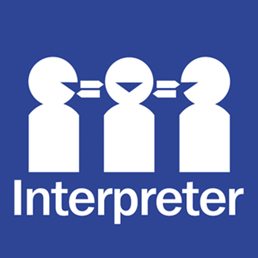 Background
Victoria is Australia’s most culturally diverse state – ¼ population born overseas, nearly ½ have a parent born overseas 
2016 Census data shows Victorians: 
come from >200 countries
speak >300 diverse languages, and; 
follow >130 religious faiths 
Increased challenge in how we provide information and support that meets the needs of each cultural group
2
|   Lost in Translation
[Speaker Notes: Victoria is Australia’s most culturally diverse state, with almost one quarter of the population born overseas. Australian research has shown that migrants with cancer have poorer experiences compared with English-speaking, Australian-born patients and survivors. Non-English speaking people affected by cancer report a lack of information in their preferred language as well as interpreter problems. This has implications for delivering culturally appropriate compassionate and reliable information and support for these groups.]
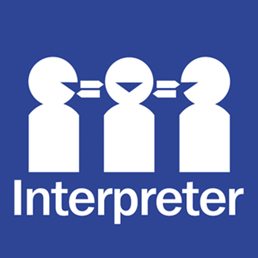 Background cont.
Cancer Council Victoria receive thousands of calls from English-speaking Victorians every year 
A small proportion of non-English speakers access our 13 11 20 telephone-based information and support service, via an interpreter 
Nurses report inconsistencies in working with interpreters and how support is delivered 
Interpreting Service provided by Australian Government’s Department of Health
3
|   Lost in Translation
[Speaker Notes: Cancer Council Victoria receives thousands of calls from English speaking Victorians every year via their 13 11 20 Information and Support line seeking cancer information and support. A smaller proportion of calls are received from people who prefer to speak a language other than English. This support is accessed via the assistance of the Translating and Interpreting Service. This service is provided nationally by the Australian Government’s Department of Health and Human Services. Although calls to 13 11 20 are routinely reviewed for quality control purposes, calls using an interpreter have never been reviewed for quality purposes.]
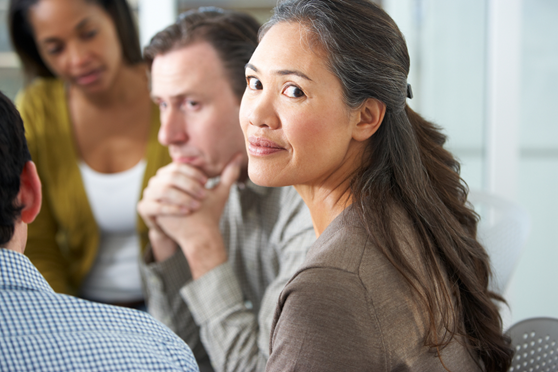 Aims
This QA project aimed to assess: 

Accuracy of interpretation of information between nurse and caller
Barriers or facilitators to smooth conversation flow
Whether these calls are conducted using the same therapeutic communication model as calls between the nurse and English-speaking callers
4
|   Lost in Translation
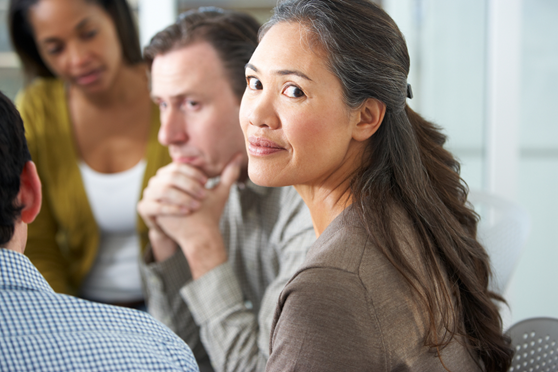 Methods and results
16 calls in 2016 were isolated and transcribed in language
	4 languages represented: Cantonese, Mandarin, Vietnamese, Greek 
289 pairs of dialogue analysed for accuracy and consistency
	Caller to nurse = 65% accuracy 
	Nurse to caller = 73% accuracy 
Transcripts were assessed for quality issues, impacts on therapeutic communication and the provision of holistic information and support
5
|   Lost in Translation
[Speaker Notes: Calls made to 13 11 20 that required an interpreter in 2016 were isolated and transcribed in language by trained bi-lingual assistants. Dialogue pairs within transcripts were identified and examined by three researchers to assess transcription accuracy. Transcripts were also analysed to identify quality issues that contributed to the accuracy or inaccuracy of interpretation and the impact this had on therapeutic communication, and provision of information and support to the caller.]
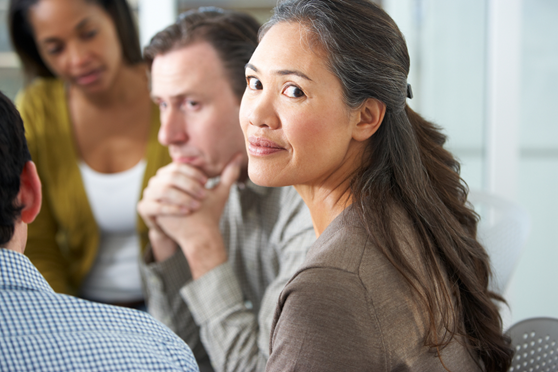 Quality issues and impacts on provision of information and support
Non-compliance with best practice principles when working with interpreters 
	cross-talk, long conversation segments, exclusion of nurse or caller from conversation, omission or incorrect paraphrasing of information 

Impacts on ability to provide quality information and support 
	difficulty providing therapeutic communication – 	conveying empathy, compassion, or exploring emotional concerns in enough detail
6
|   Lost in Translation
[Speaker Notes: Preliminary analysis of quality issues appears consistent with similar studies that assess the use of interpreters in support related calls. This included non-compliance with best practice principles when working with interpreters on both sides of the conversation (cross talk, long segments of conversation, exclusion of nurse or caller from conversation, omission or incorrect paraphrasing of information) which in turn affected the nurse’s ability to follow usual call process, and to convey empathy and compassion to the caller as per the expected therapeutic model. Subsequently, emotional concerns were rarely discussed in calls where this was not the primary reason for service contact. 

Quality issues such as the above often meant that key information was not given to the nurse, and therefor their ability to assist appropriately was impacted. The interpreters often attempted to paraphrase information but in doing so either left our crucial information, or substituted words that impacted the nurses ability to understand the caller’s current situation e.g. uterine fibroid vs uterine tumour, conversation about the booklet they had received and their ask for practical support omitted from interpretation, meaning the nurse was unaware of the caller’s reason for seeking support etc]
Conclusion & next steps
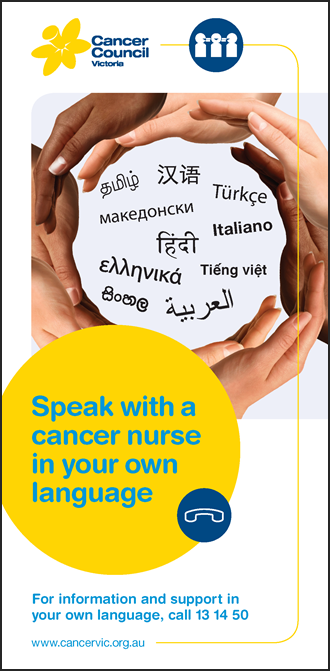 Provision of highly skilled interpreters with knowledge of medical terminology and complexities is paramount
Tailored training to be developed for both nurses and interpreters providing phone-based cancer information and support 
Results to be shared with DHHS and other Cancer Councils
7
|   Lost in Translation
[Speaker Notes: For nurses to be able to provide culturally appropriate and compassionate care to non-English speaking callers, provision of highly skilled and appropriately qualified interpreters with knowledge of medical terminology and complexities is paramount. This in turn facilitates exchange of information that follows best practice principles when working with interpreters. At a local level, this project will inform development of targeted training and development mechanisms for 13 11 20 staff that can be adapted and implemented across similar services nationally to increase access Cancer Council support from non-English speaking callers.]
Thank you.Katherine.Lane@cancervic.org.au@KatherineLane86https://www.linkedin.com/in/katherine-lane-32103295/
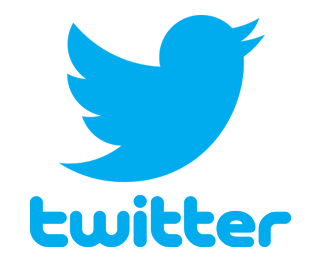 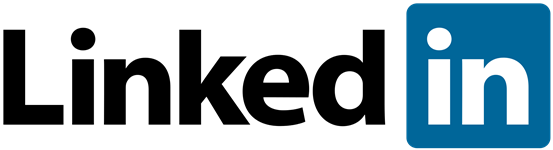 © Cancer Council   | World Cancer Congress – October 2018 |  cancervic.org.au